EVENT SERIES HEADING
MAIN TITLE HERE
FIRST LASTNAME
SECONDARY TITLE WORDS
TITLE/OCCUPATION
1-2 LINES
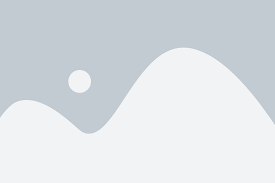 We choose to go to the moon. We choose to go to the moon in this decade and do the other things, not because they are easy, but because they are hard, because that goal will serve to organize and measure the best of our energies and skills, because that challenge is one that we are willing to accept, one we are unwilling to postpone, and one which we intend to win, and the others, too. It is for these reasons that I regard the decision last year to shift our efforts in space from low to high gear as among the most important decisions that will be made during my incumbency ...
DATE • TIME
EVENT LOCATION
LEARN MORE AT WEBSITE
ADDITIONAL INFORMATION
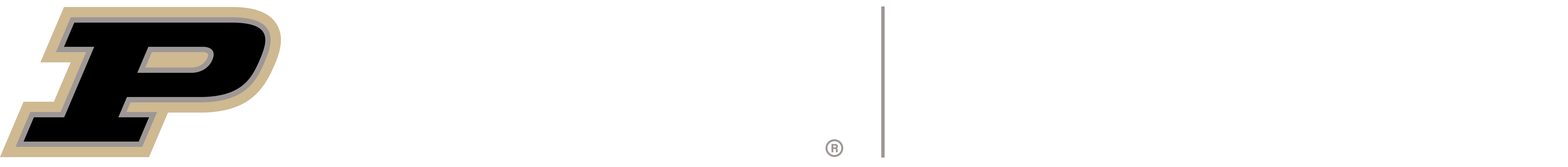 EVENT SERIES HEADING
MAIN TITLE HERE
SECONDARY TITLE WORDS
FIRST LASTNAME
TITLE/OCCUPATION
1-2 LINES
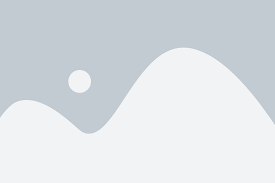 Look again at that dot. That's here. That's home. That's us. On it everyone you love, everyone you know, everyone you ever heard of, every human being who ever was, lived out their lives. The aggregate of our joy and suffering, thousands of confident religions, ideologies, and economic doctrines, every hunter and forager, every hero and coward, every creator and destroyer of civilization, every king and peasant, every young couple in love, every mother and father, hopeful child, inventor and explorer, every teacher of morals, every corrupt politician, every "superstar," every "supreme leader," every saint and sinner in the history …
DATE • TIME
EVENT LOCATION
LEARN MORE AT WEBSITE
ADDITIONAL INFORMATION
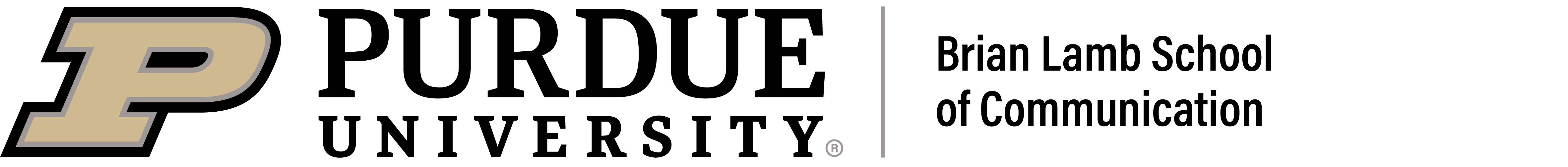 EVENT TITLE HERE
1 OR 2 LINES
EVENT DATE AND TIMEEVENT LOCATION
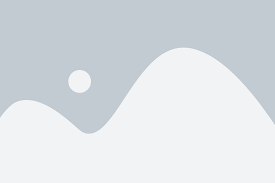 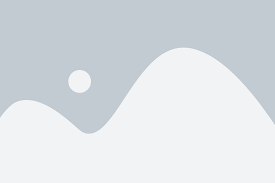 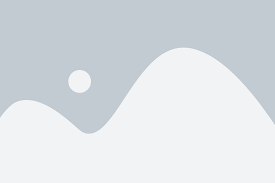 Firstname
Lastname
Firstname
Lastname
Firstname
Lastname
Professional Title(s)
Professional Title(s)
Professional Title(s)
The Earth is a very small stage in a vast cosmic arena. Think of the rivers of blood spilled by all those generals and emperors so that, in glory and triumph, they could become the momentary masters of a fraction of a dot.
Think of the endless cruelties visited by the inhabitants of one corner of this pixel on the scarcely distinguishable inhabitants of some other corner, how frequent their misunderstandings, how eager they are to kill one another, how fervent their hatreds.
Our posturings, our imagined self-importance, the delusion that we have some privileged position in the Universe, are challenged by this point of pale light. Our planet is a lonely speck in the great enveloping cosmic dark. In our obscurity…
SPONSORS
The Earth is the only world known so far to harbor life. There is nowhere else, at least in the near future, to which our species could migrate. Visit, yes. Settle, not yet. Like it or not, for the moment the Earth is where we make our stand.
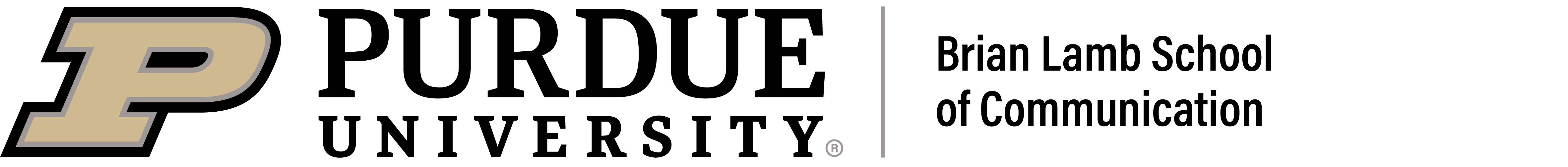 EVENT TITLE HERE
1 OR 2 LINES
EVENT DATE AND TIMEEVENT LOCATION
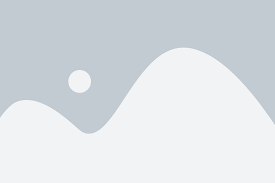 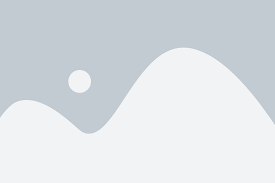 Firstname
Lastname
Firstname
Lastname
Professional Title(s)
Professional Title(s)
The view of the earth from the moon fascinated me - a small disk, 240,000 mniles away. It was hard to think that that little thing held so many problems, so many frustrations. Raging nationalistic interests, famines, wars, pestilence…
…don't show from that distance. I'm convinced that some wayward stranger in a space-craft, coming from some other part of the heavens, could look at earth and never know that it was inhabited at all. But the same wayward stranger…
SPONSORS
…would certainly know instinctively that if the earth were inhabited, then the destinies of all who lived on it must inevitably be interwoven and joined. We are one hunk of ground, water, air, clouds, floating around in space. From out there it really is 'one world'.
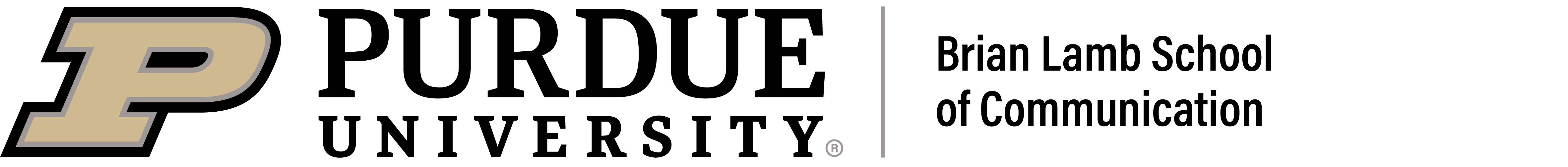 EVENT TITLE HERE
1 OR 2 LINES
EVENT DATE AND TIMEEVENT LOCATION
FIRSTNAME
LASTNAME
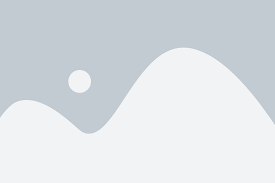 Professional Title(s)
I believe that space travel will one day become as common as airline travel is today. I’m convinced, however, that the true future of space travel does not lie with government agencies — NASA is still obsessed with the idea that the primary purpose of the space program is science — but real progress will come from private companies competing to provide the ultimate adventure ride, and NASA will receive the trickle-down benefits.
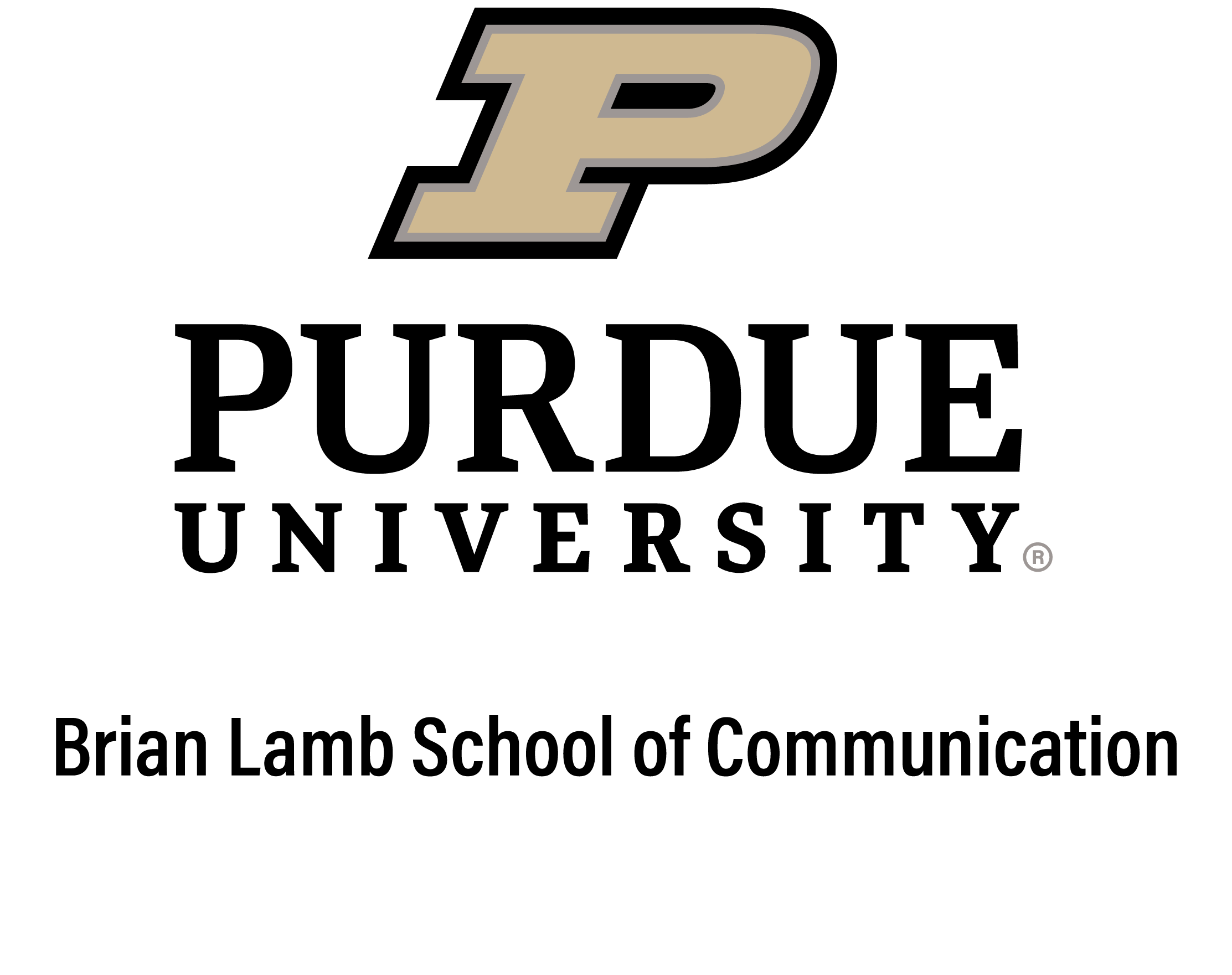 SPONSORS
The most significant things we can think about, when we think about Apollo, is that it has opened for us, for us being the World, a challenge of the future.
www.website.url
TITLE
PLACEDHERE
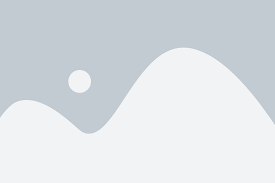 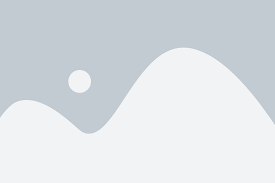 In order to remind all the peoples of the World, in so many countries throughout the world, that this is what we all are striving for in the future, Jack has picked up a very significant rock, typical of what we have here in the valley of Taurus Littrow. It's a rock composed of many fragments, of many sizes, and many shapes, probably from all parts of the Moon, perhaps billions of years old.
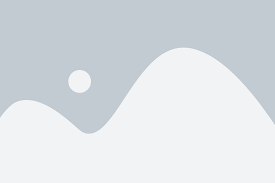 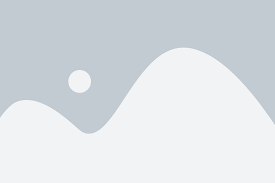 But a rock of all sizes and shapes, fragments of all sizes and shapes, and even colors that have grown together to become a cohesive rock outlasting the nature of Space, sort of living together in a very coherent, very peaceful manner. 

When we return this rock or some of the others like it to Houston, we'd like to share a piece of this rock with so many of the countries throughout the world. We hope that this will be a symbol of what our feelings are, what the feelings of the Apollo Program are, and a symbol of mankind that we can live in peace and harmony in the future.
DATE HERE
DATE HERE
DATE HERE
I believe that space travel will one day become as common as airline travel is today. I’m convinced, however, that…
I believe that space travel will one day become as common as airline travel is today. I’m convinced, however, that…
I believe that space travel will one day become as common as airline travel is today. I’m convinced, however, that…
WWW.WEBSITE.URL
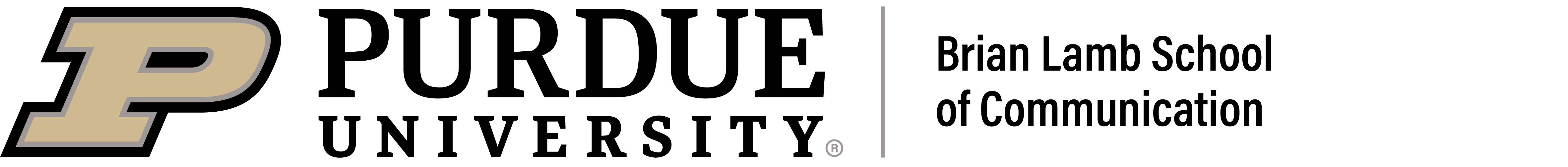